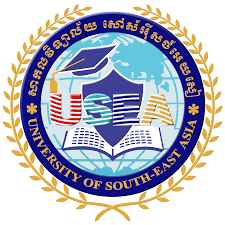 សាកលវិទ្យាល័យ សៅស៍អ៊ីសអេយសៀ
UNIVERSITY OF SOUTH-EAST ASIA
ឈ្មោះ		៖	ប៉ិន ឈុនណយ
មុខវិជ្ជាសិក្សា	៖ 	នីតិរដ្ឋប្បវេណី
បង្រៀនដោយ  ៖	លោកគ្រូសាស្ត្រាចារ្យ ធឿន សុធា
ឆ្នាំសិក្សា	៖	២០១៧ - ២០១៨
PEPY ថ្ងៃទី 25 ខែ កម្ភៈ ឆ្នាំ ២០១៨
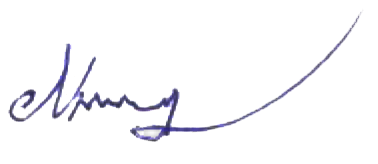 ប៉ិន ឈុនណយ
04/05/18
[Speaker Notes: Introduction to teacher and student around 5 minute]
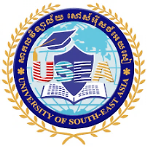 ញាតិ
ជំពូកទី ៣៖
គោលបំណងនៃមេរៀន

អោយយើងស្គាល់កាន់តែច្បាស់អំពីញាតិដែលបានចែងក្នុងច្បាប់
ទំហំនៃញាតិ
យល់ដឹងបន្ថែមអំពីការបែងចែកចំណាត់ថ្នាក់ញាតិ
ការបង្កើត​ និងការរំលត់នៃញាតិ
04/05/18
[Speaker Notes: 5 minute]
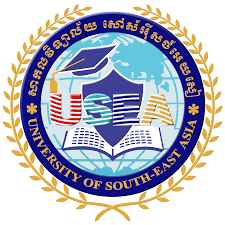 ដតើអ្វីទៅជាញាតិ?
ញាតិ គឺសំដៅដល់បុគ្គលដែលមានឈាមជ័រជាមួយគ្នា រីឯ ទំនាក់ទំនងរវាងកូនចញ្ចឹម និងឳពុកម្ដាយចញ្ចឹម ដែលធ្វើឡើងដោយស្មុំកូន ក៏ចាត់ទុកជាញាតិដែរ
ផ្នែកទី១ ៖ សញ្ញាណទូទៅនៃញាតិ
ប្រភេទនៃញាតិ
	ញាតិលោហិត ត្រូវបានបែងចែកជា​ បីប្រភេទគឺ៖
ញាតិលោហិតធម្មតាៈ គឺទំនាក់ទំនងញាតិលោហិតផ្ទាល់និងទំនាក់ទំនងសាខាញាតិ។ ឧ. ឳពុកម្ដាយនិងកូនបង្កើត ។
ញាតិលោហិតដែលច្បាប់កំណត់ៈ ញាតិលោហិតដែលកំណត់ដោយច្បាប់។ ឧ. កូនស្មុំ និងកូនរបស់ឳពុកម្ដាយចិញ្ចឹម ។
ញាតិពន្ធៈ ជាទំនាក់ទំនងកើតឡើងដោយចំណងអាពាហ៍ពិពាហ៍។ ឧ. ញាតិខាងប្រពន្ធ គឺជា ញាតិពន្ធខាងប្ដី ។
04/05/18
[Speaker Notes: 15 minnute]
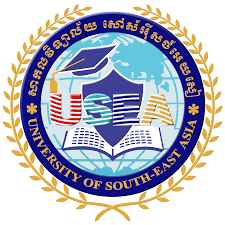 ទំហំនៃញាតិ ( មាត្រា ៩៣៨ នៃក្ររដ្ឋប្បវេណី)
ញាតិលោហិតក្នុង ៦ថ្នាក់
ញាតិពន្ធ ៣ ថ្នាក់
សហព័ន្ធ
04/05/18
[Speaker Notes: 2 or 3 minutes]
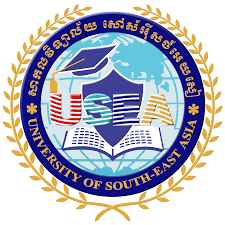 ញាតិខ្សែរផ្ទាល់
ញាតិលោហិត
សាខាញាតិ
ញាតិខ្សែផ្ទាល់ គឺជាញាតិដែលមានឈាមជ័រជាមួយគ្នា ដូចជាឳពុកម្ដាយនឹងកូន
សាខាញាតិ គឺជាញាតិដែលមានបុព្វជនរួមគ្នា ដូចជា បង​ប្អូនបង្កើត បងប្អូនជីដូនមួយជាដើម
04/05/18
[Speaker Notes: 5 minnute]
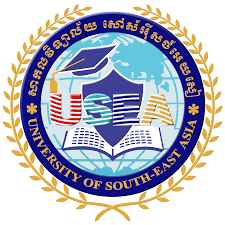 ញាតិខ្សែរផ្ទាល់ក្នុង ៦ ថ្នាក់
ជីប៉ា
ឳពុកម្ដាយ
ជីទួត
ជីលា
ជី
លួត
ជីដូនជីតា
ខ្លួនឯង
បុព្វញាតិផ្ទាល់
បច្ឆាញាតិផ្ទាល់
ចៅលា
ចៅទួត
ចៅប៉ា
ចៅលួត
ចៅ
កូន
04/05/18
[Speaker Notes: 10 minute]
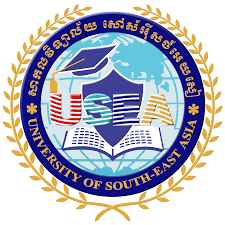 សាខាញាតិក្នុង ៦ ថ្នាក់
ឳពុកម្ដាយ
កូនទី១
កូនទី ២
សាខាញាតិថ្នាក់ទី ២/បងប្អូនបង្កើត
ចៅទី ២
ចៅទី ១
សាខាញាតិថ្នាក់ទី ៤/បងប្អូនជីដូនមួយ
ចៅទួតទី ១
សាខាញាតិថ្នាក់ទី ៤
/បងប្អូនជីដូនមួយ
ចៅទួតទី ២
ញាតិខ្សែផ្ទាល់
ញាតិខ្សែផ្ទាល់
04/05/18
[Speaker Notes: 15 minute]
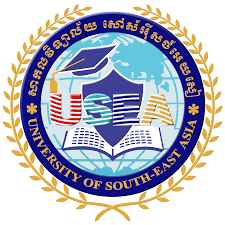 អ្វីទៅជាញាតិពន្ធ?
ញាតិពន្ធ ឬ យើងអាចហៅបានម្យ៉ាងទៀតថា “សាច់ថ្លៃ”។
ញាតិពន្ធ កើតឡើងដោយសារចំណងសហព័ន្ធ។
សហព័ន្ធ គឺជាការកើតឡើងអំពីទំនាក់ទំនងរវាងប្ដី និងប្រពន្ធតាមចំណងអាពាហ៍ពិពាហ៍។
ញាតិពន្ធនៃខ្សែផ្ទាល់
ឧ. ឳពុកម្ដាយក្មេក និងកូនប្រសារ
ញាតិពន្ធ
សាខាញាតិពន្ធ
ឧ. បងប្អូនសាច់ថ្លៃ
04/05/18
[Speaker Notes: 7 minutes]
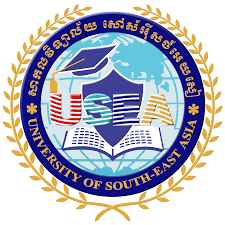 ញាតិពន្ធនៃខ្សែផ្ទាល់ / សាខាញាតិពន្ធក្នុង ៣ ថ្នាក់
ឳពុកម្ដាយ
ធានី
បុព្វជន
ញាតិពន្ធខ្សែផ្ទាល់
សាខាញាតិពន្ធថ្នាក់ទី ២/ បងប្អូនថ្លៃ
កូនទី ២
កូនទី ១ (គន្ធា)
សាខាញាតិពន្ធថ្នាក់ទី ៣/
ពូ/មីងថ្លៃ
ចៅទី ១
ចៅទី ២
ធានី និងគន្ធា បានរៀបអាពាហ៍ពីពាហ៍ស្របច្បាប់
04/05/18
[Speaker Notes: 15 minutes]
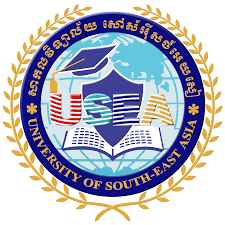 ផ្នែកទី ២ ការបង្កើត និងការរំលត់នៃញាតិ
១. ការកើតមានឡើង និងការរលត់នូវទំនាក់ទំនងញាតិដោយការស្មុំកូន
ទំនាក់ទំនងចំពោះការស្មុំកូន មិនមានទំនាក់ទំនាក់ទំនងទៅដល់ញាតិដទៃផ្សេងទៀតរបស់កូនដែលត្រូវបានស្មុំទេ ប៉ុន្តែ​ វានាំឱ្យមានទំនាក់ទំនងចំពោះ ញាតិដោយចំណងអាពាហ៍ពិពាហ៍ និងកូនចៅរបស់អ្នកស្មុំកូន
(សូមមើលត្រង់មាត្រា ៩៤២)
(សូមមើលត្រង់មាត្រា ៩៤០)
២. ការរលត់នូវទំនាក់ទំនងញាតិពន្ធ
- តាមរយៈការលែងលះ
(សូមមើលត្រង់មាត្រា ៩៤១ កថាខណ្ឌទី១)
- តាមរយៈសហព័ន្ធម្ខាងស្លាប់
(សូមមើលត្រង់មាត្រា ៩៤១ កថាខណ្ឌទី២)
04/05/18
[Speaker Notes: 15 minutes]
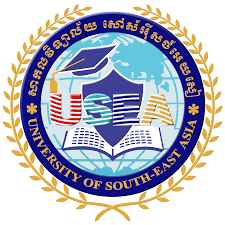 សូមអរគុណ
ចំពោះការយកចិត្តទុកដាក់
របស់អ្នកទាំងអស់គ្នា!
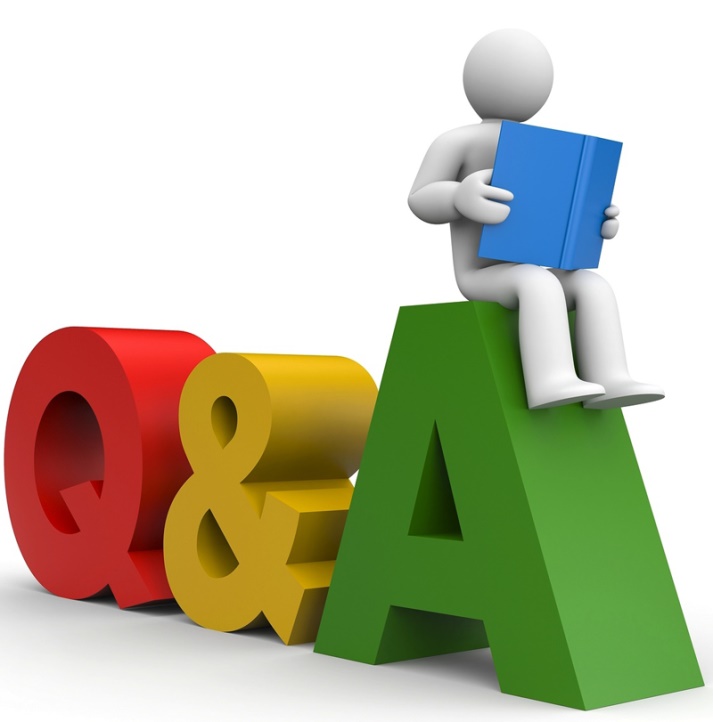 04/05/18
[Speaker Notes: 5 minute]